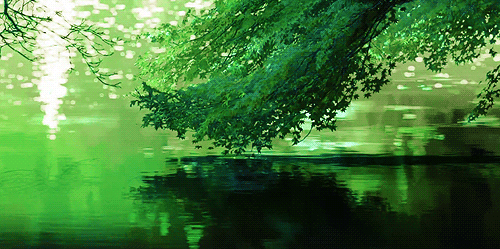 আজকের পাঠে সবাইকে 
       স্বাগত
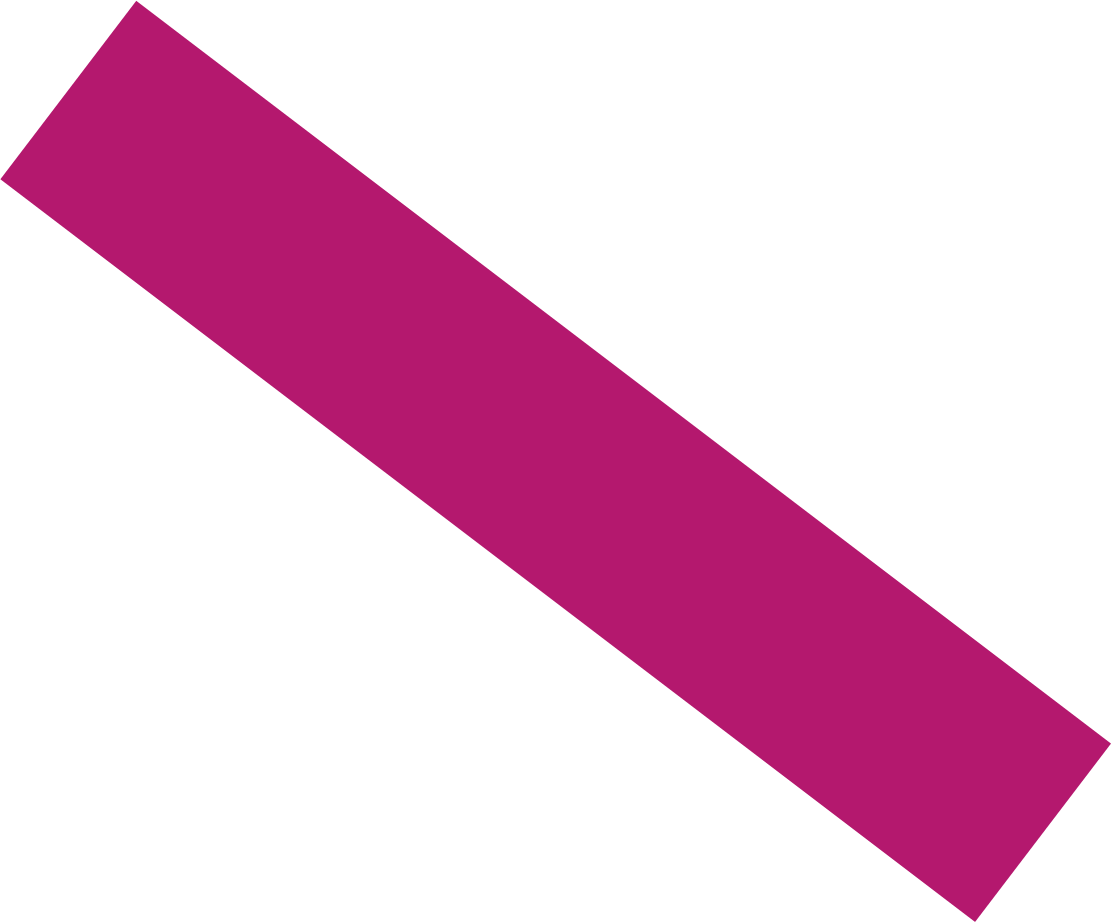 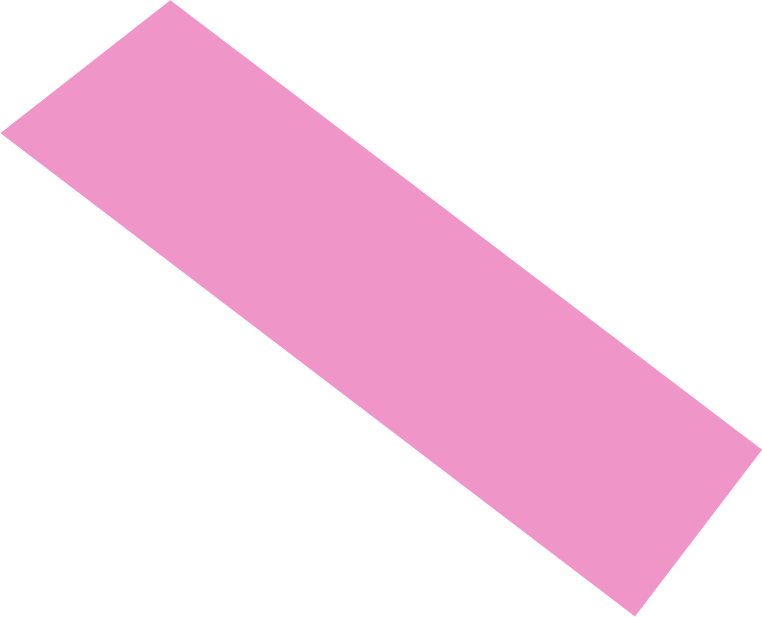 শিক্ষক পরিচিতি
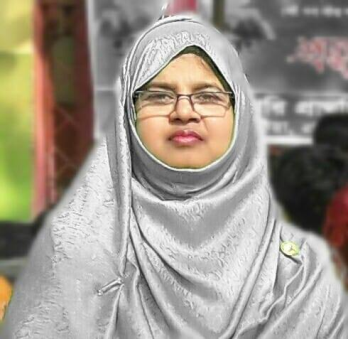 ফারজানা আমিন
সহ. শিক্ষক 
ধাদাশ সর: প্রাথ: বিদ্যা:
পুঠিয়া, রাজশাহী ।
পাঠ পরিচিতি
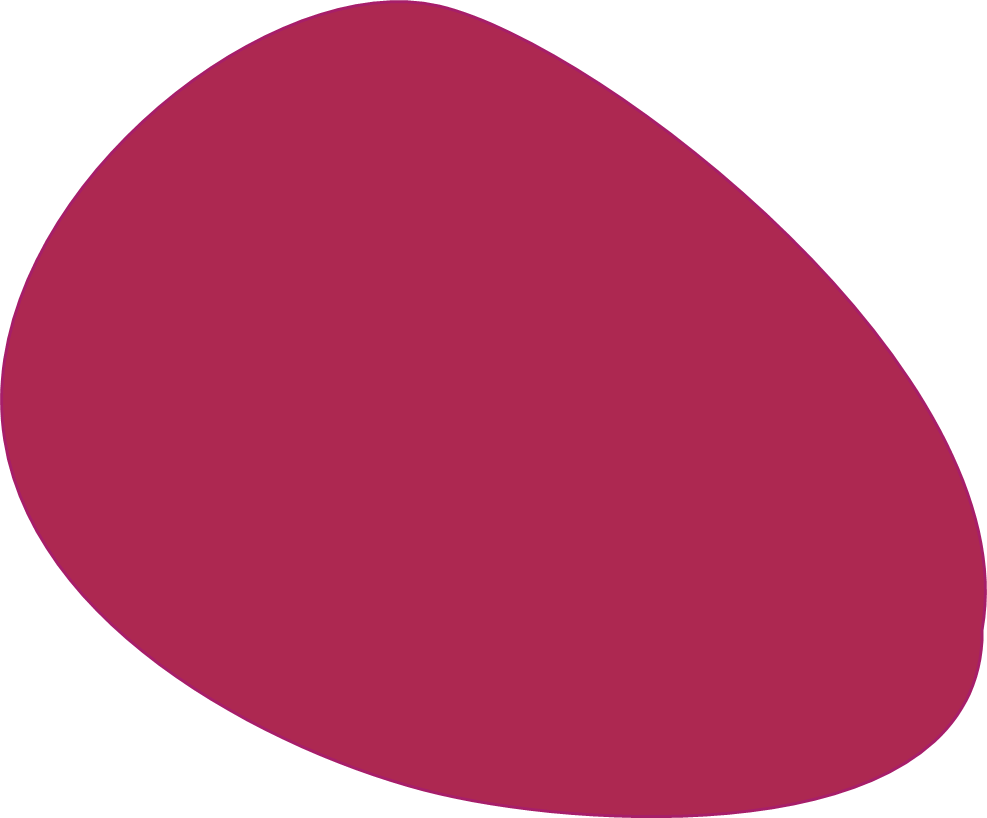 শ্রেণিঃ ১ম 
বিষয়ঃ প্রাথমিক গণিত
অধ্যায়ঃ ১৫
 ক্রমবাচক সংখ্যা
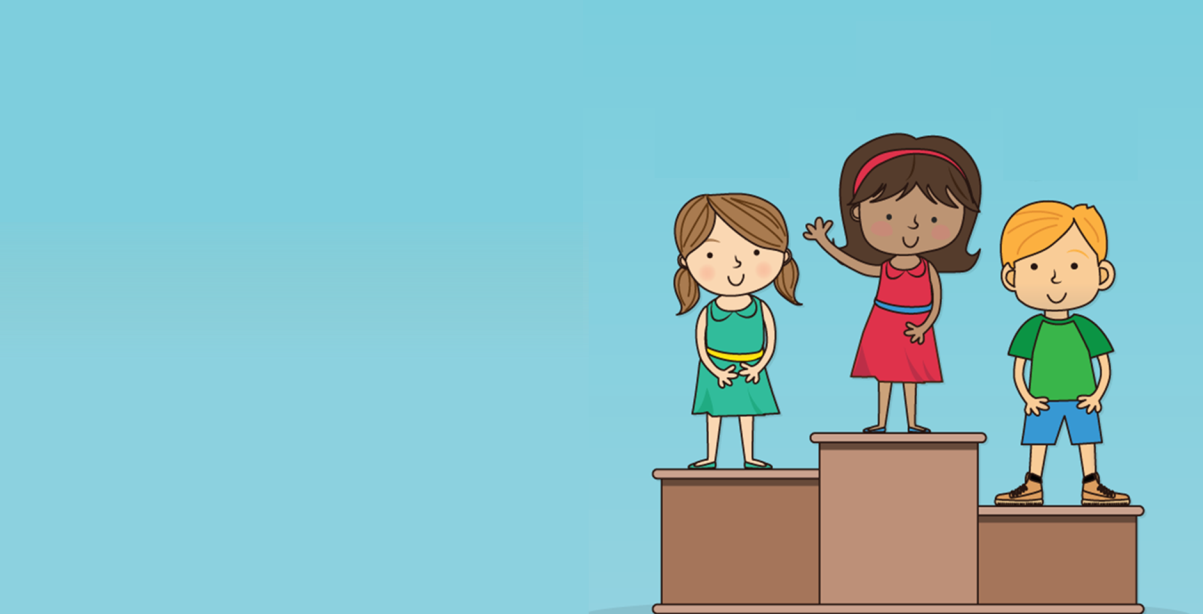 কী আনন্দ…….
প্রথম
তৃতীয়
দ্বিতীয়
দৌড় প্রতিযোগিতায় আমরা প্রথম, দ্বিতীয় এবং তৃতীয় অবস্থানে আছি।
আমি প্রথম শ্রেণিতে পড়ি
আমি তৃতীয় শ্রেণিতে পড়ি
আমি চতুর্থ শ্রেণিতে পড়ি
আমি পঞ্চম শ্রেণিতে পড়ি
আমি দ্বিতীয় শ্রেণিতে পড়ি
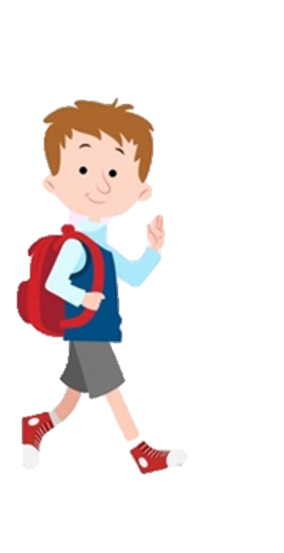 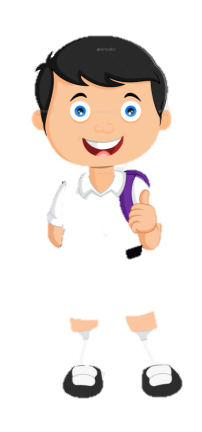 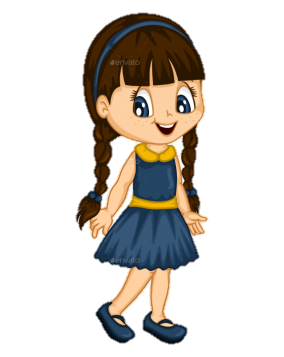 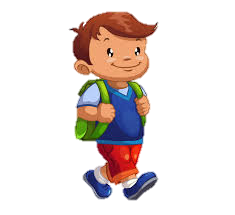 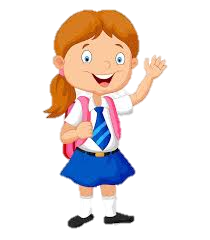 সাওম
রিয়া
তাসনিম
সামি
শিশির
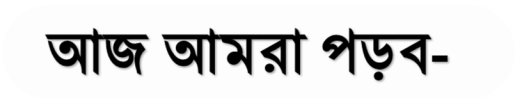 ক্রমবাচক সংখ্যা
শিখনফল
এই পাঠ শেষে শিক্ষার্থীরা-
8.1.1
প্রথম থেকে পঞ্চম পর্যন্ত ক্রমবাচক সংখ্যা বলতে পারবে।
8.1.2
প্রথম থেকে পঞ্চম পর্যন্ত ক্রমবাচক সংখ্যা পড়তে পারবে।
8.1.3
প্রথম থেকে পঞ্চম পর্যন্ত ক্রমবাচক সংখ্যা লিখতে পারবে।
8.1.4
প্রথম থেকে পঞ্চম পর্যন্ত ক্রমবাচক সংখ্যা ব্যবহার বলতে পারবে।
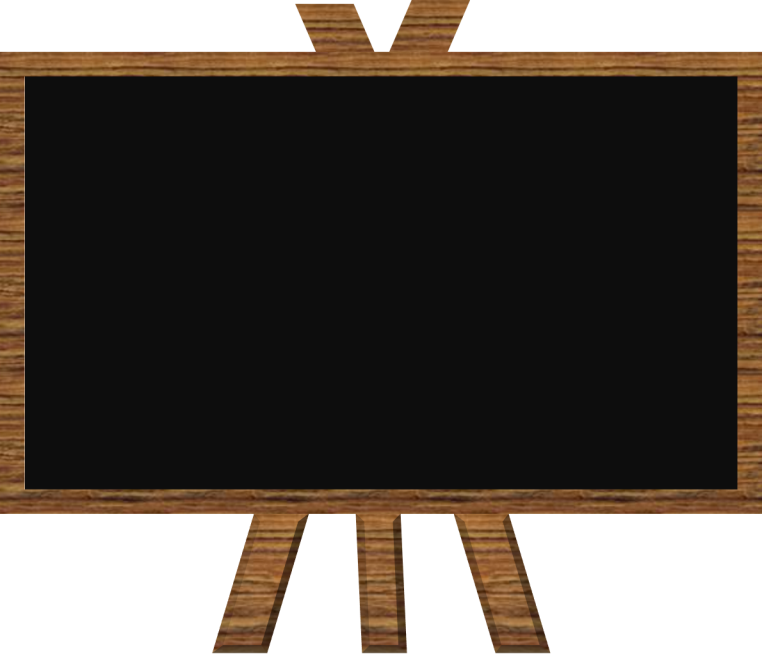 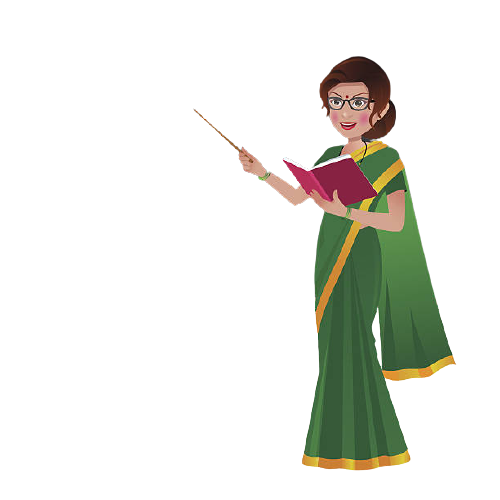 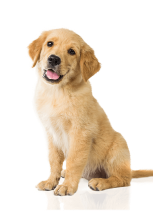 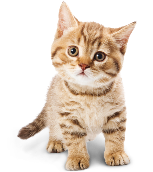 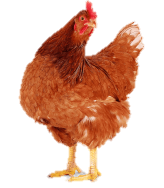 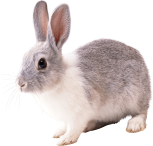 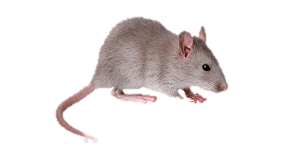 ৩
২
৪
১
৫
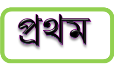 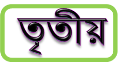 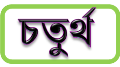 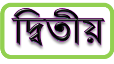 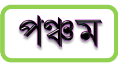 সংখ্যাগুলোকে ক্রমবাচক সংখ্যায় বলি
বোর্ডে কতগুলো প্রাণীর ছবি আছে?
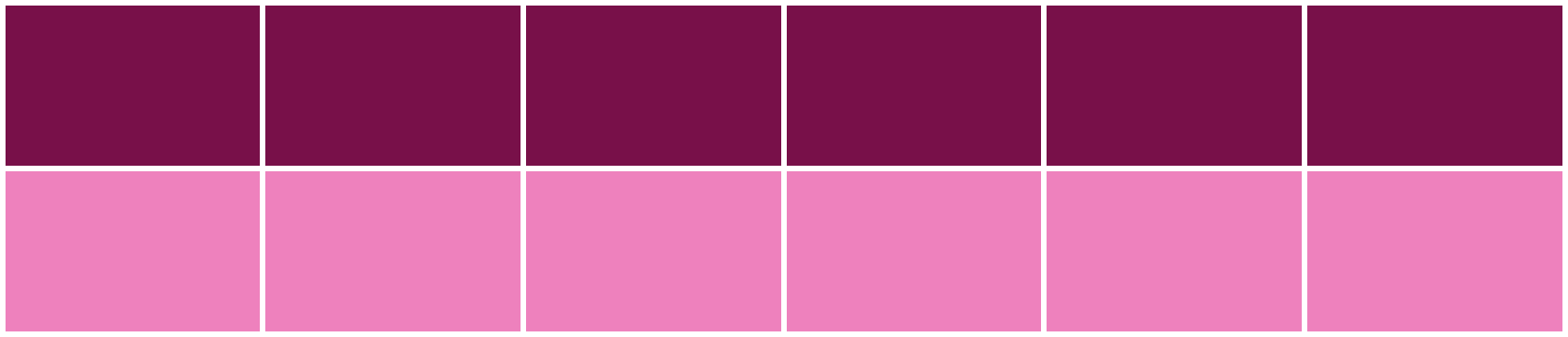 গণনাকারী সংখ্যা
এক
দুই
তিন
চার
পাঁচ
ক্রমবাচক সংখ্যা
তৃতীয়
চতুর্থ
পঞ্চম
প্রথম
দ্বিতীয়
কোন কিছু গণনা করার সময় আমরা ১,২,৩ এর মতো সংখ্যাবাচক সংখ্যা ব্যবহার করি। কিন্তু কোনো জিনিসের অবস্থান বলতে আমরা ক্রমবাচক সংখ্যা ব্যবহার করি।
ক্রমবাচক সংখ্যা পড়ি
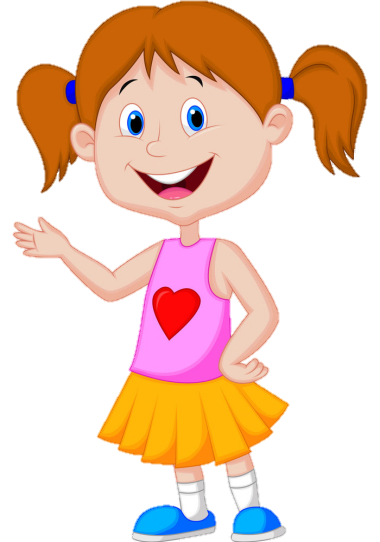 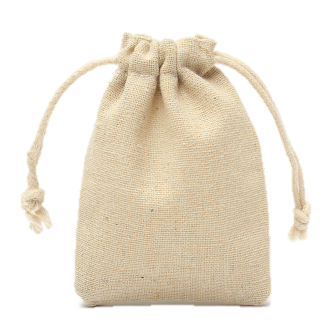 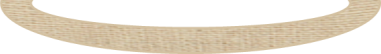 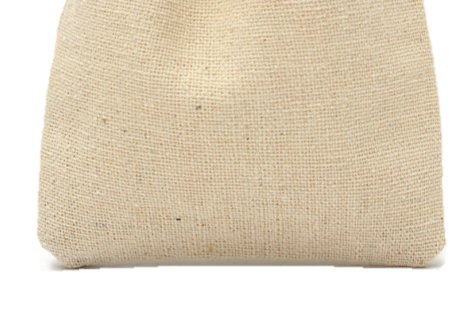 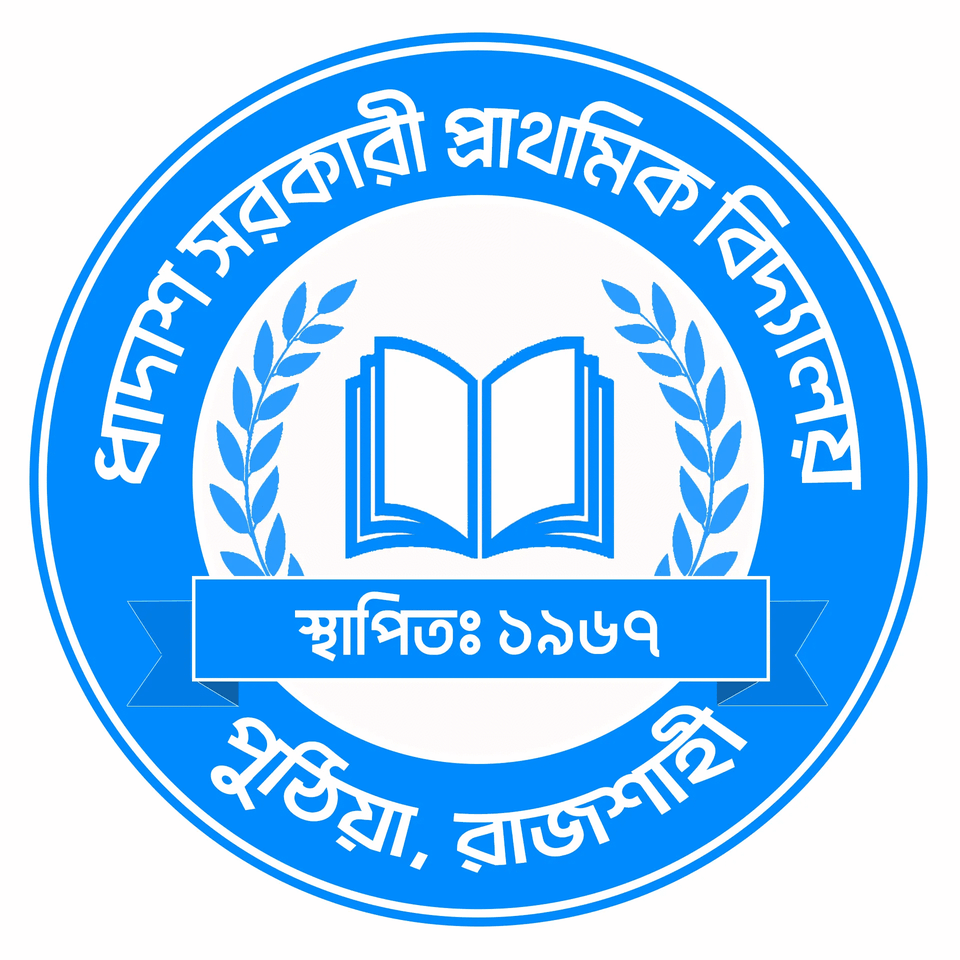 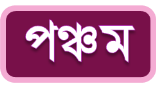 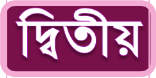 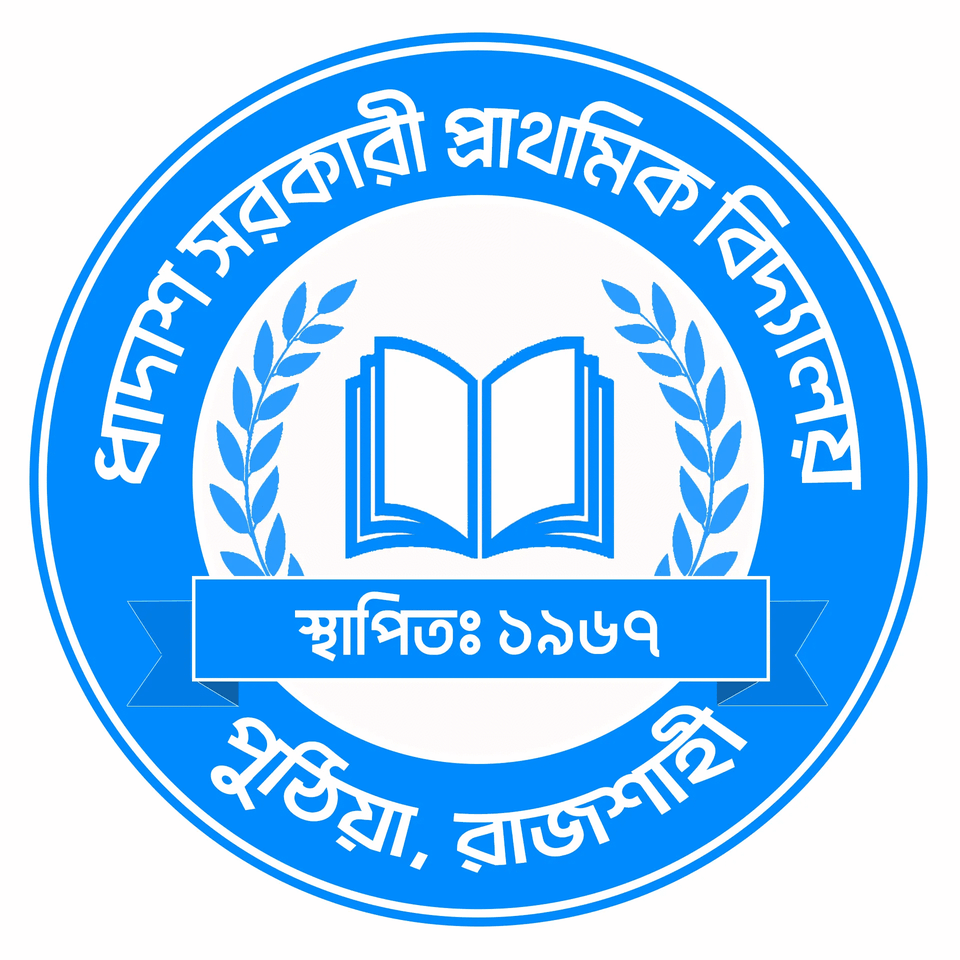 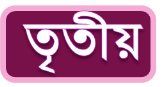 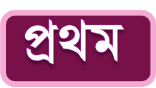 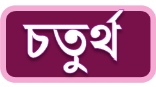 ক্রমবাচক সংখ্যা
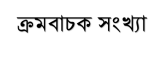 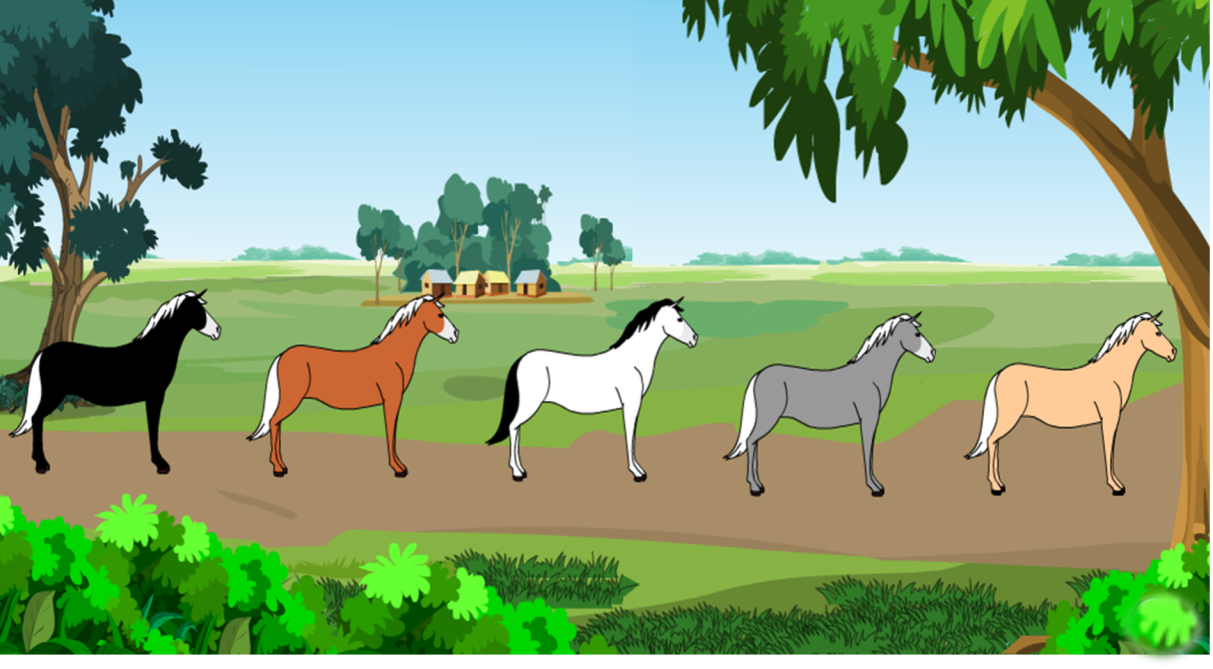 ডান থেকে প্রতিটি ঘোড়ার অবস্থান বলি।
পঞ্চম
চতুর্থ
তৃতীয়
প্রথম
দ্বিতীয়
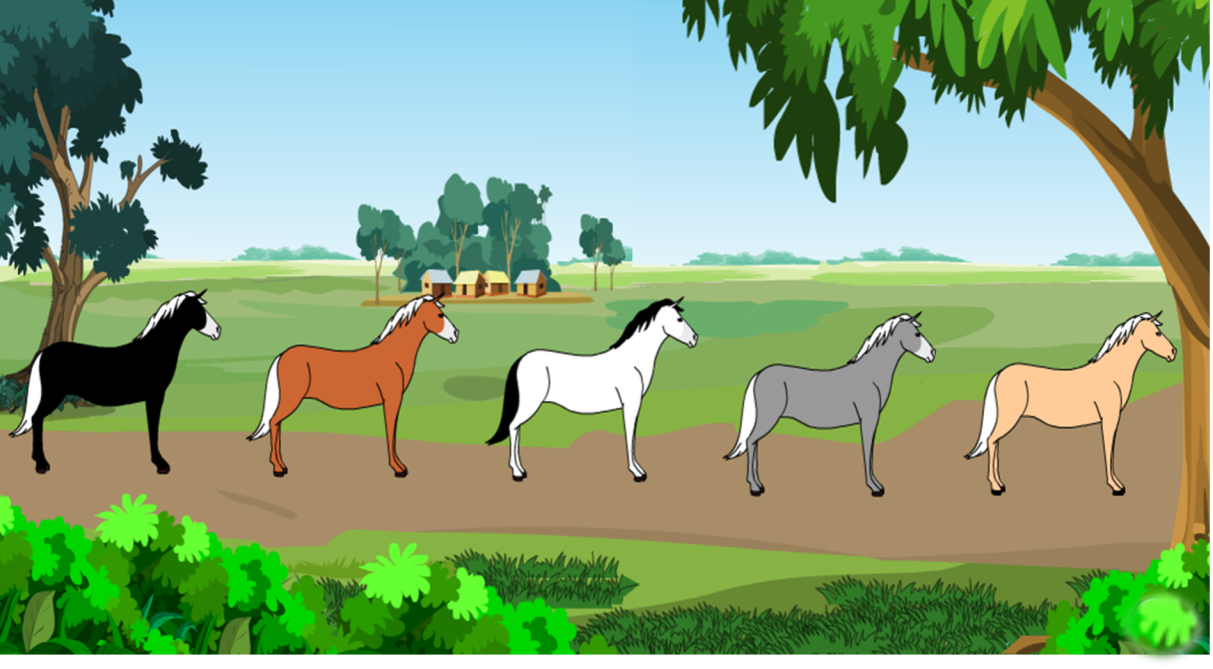 বাম থেকে প্রতিটি ঘোড়ার অবস্থান বলি।
পঞ্চম
চতুর্থ
তৃতীয়
প্রথম
দ্বিতীয়
আমরা এখন নিচ থেকে ক্রমবাচক সংখ্যা পড়ব
৫ম
৪র্থ
৩য়
২য়
১ম
পঞ্চম
চতুর্থ
তৃতীয়
দ্বিতীয়
প্রথম
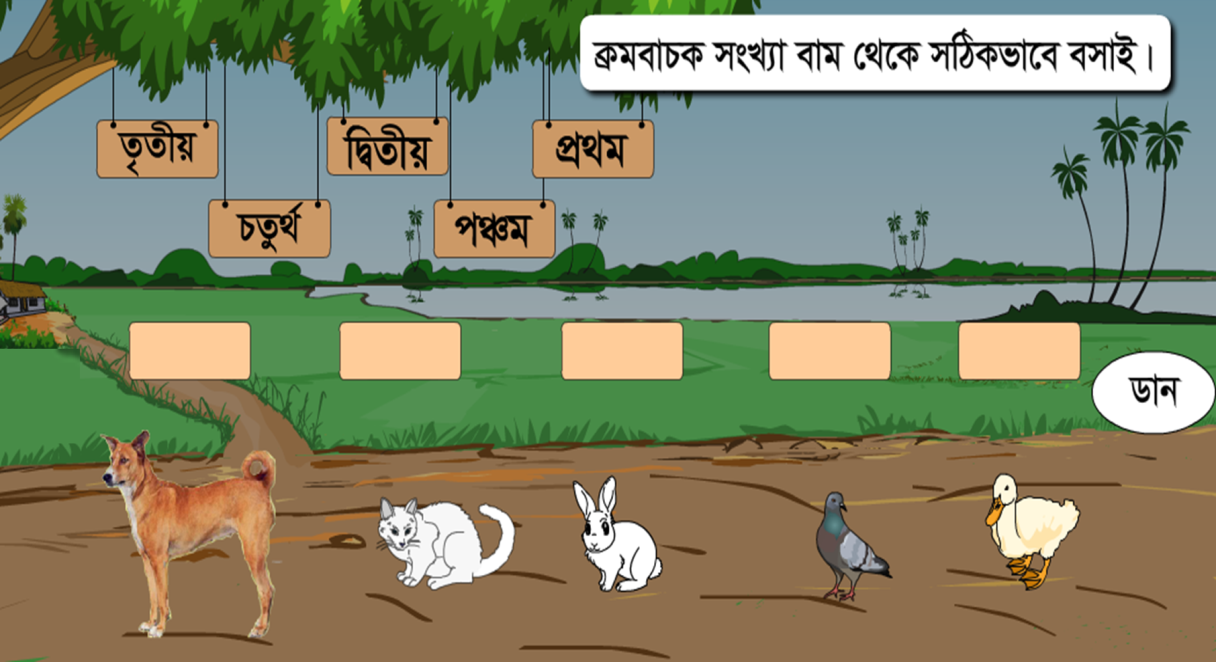 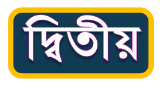 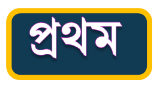 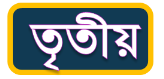 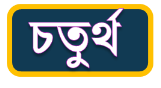 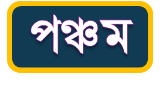 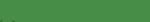 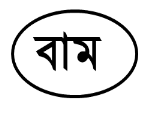 ডান
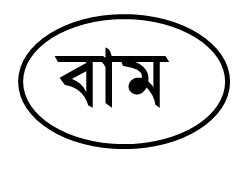 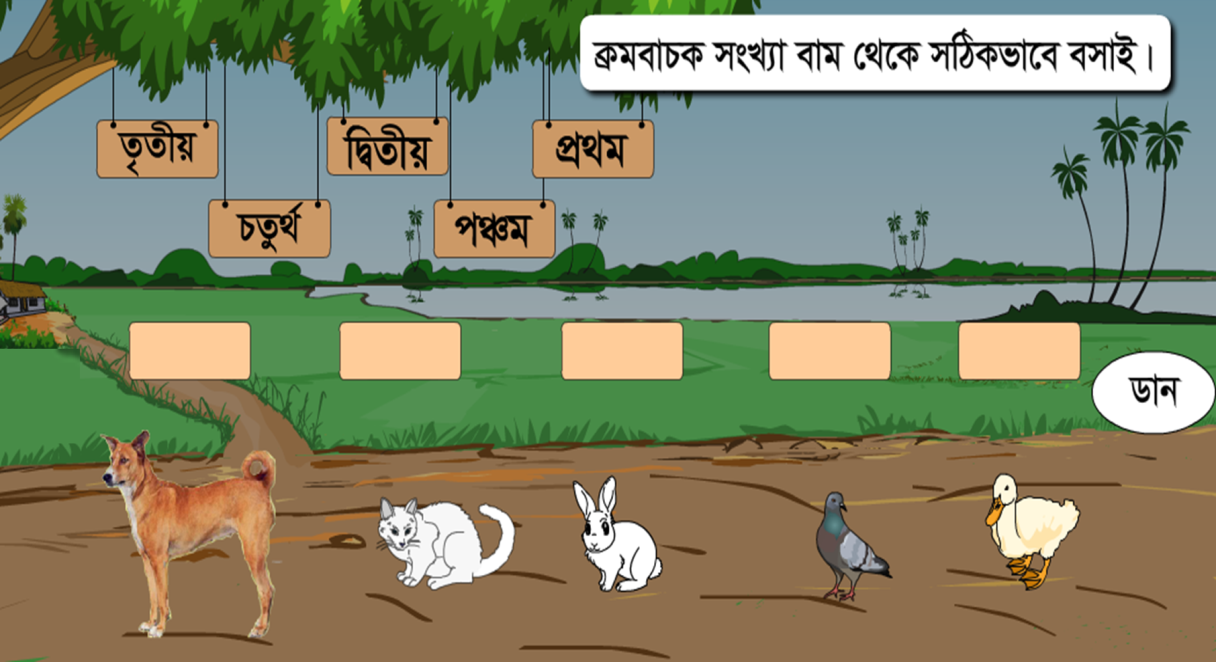 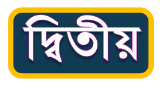 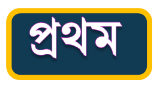 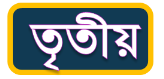 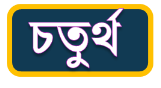 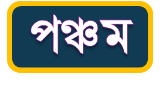 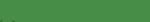 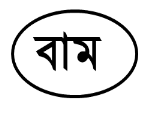 ডান
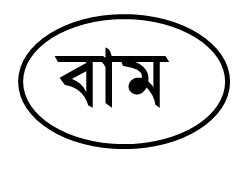 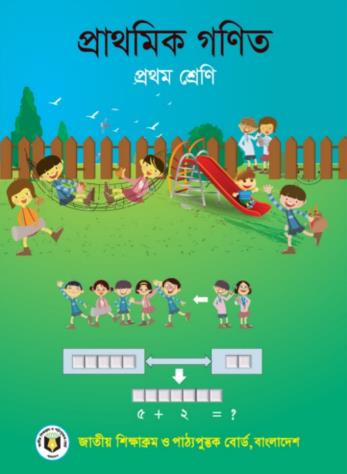 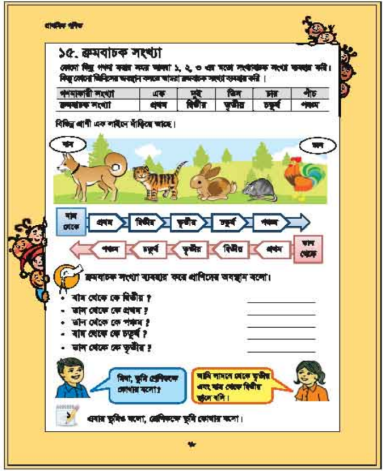 পাঠ্যবইটা একটু দেখি।
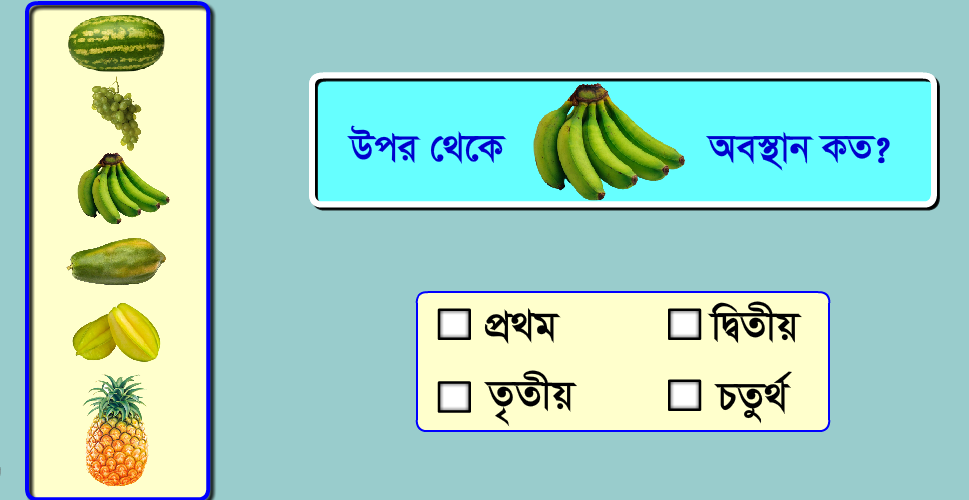 মূল্যায়ন
মূল্যায়ন
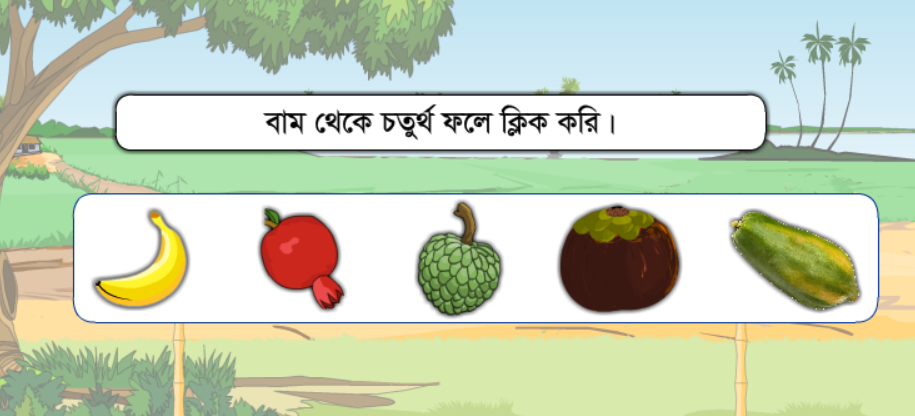 সঠিক হয়েছে
আবার চেষ্টা কর
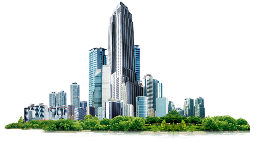 মূল্যায়ন
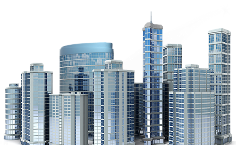 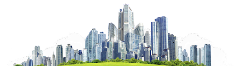 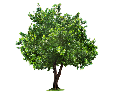 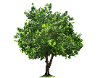 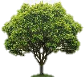 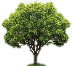 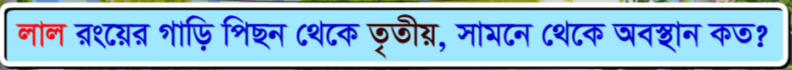 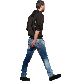 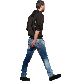 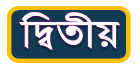 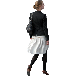 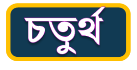 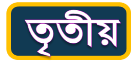 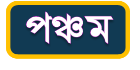 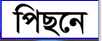 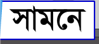 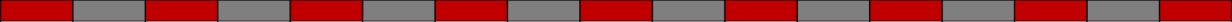 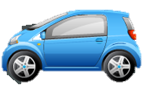 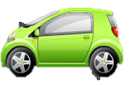 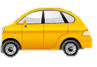 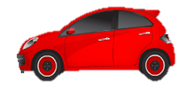 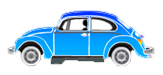 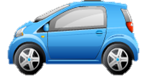 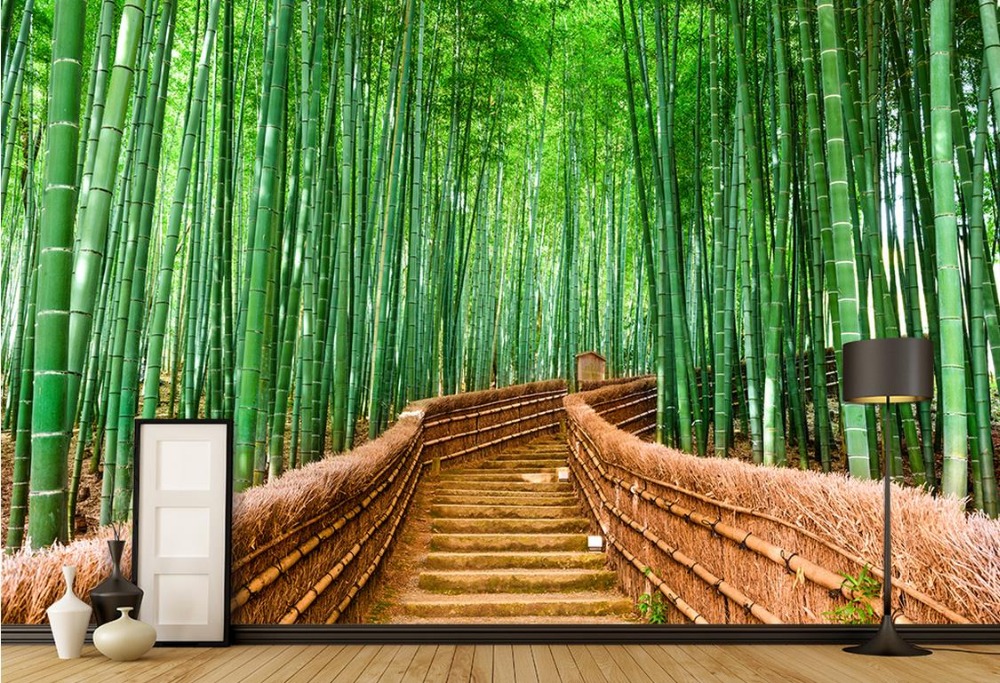 মূল্যায়ন
ডান থেকে তৃতীয়টিতে ক্লিক করি।
সঠিক হয়েছে
আবার চেষ্টা কর
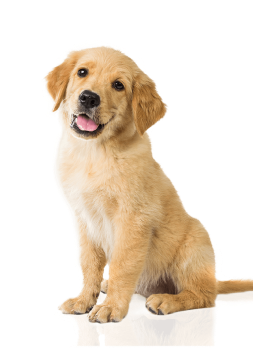 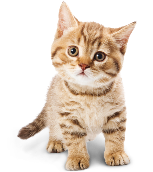 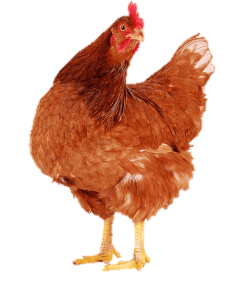 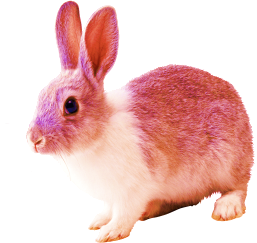 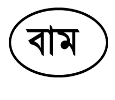 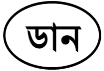 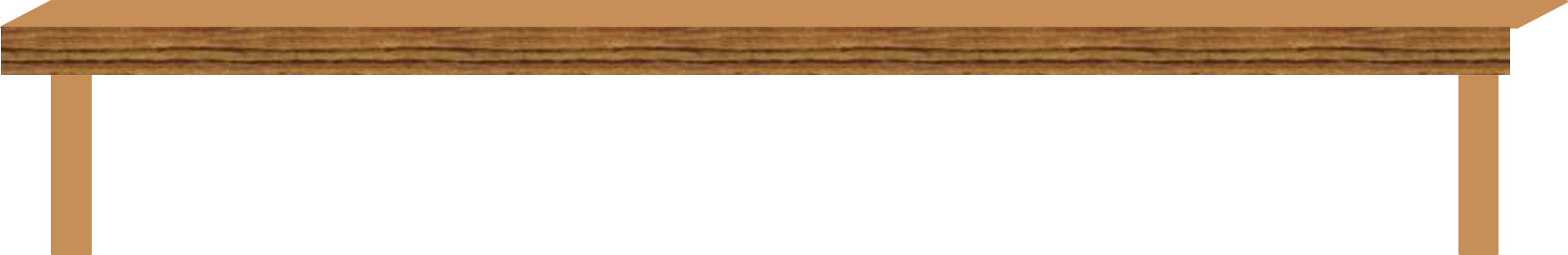 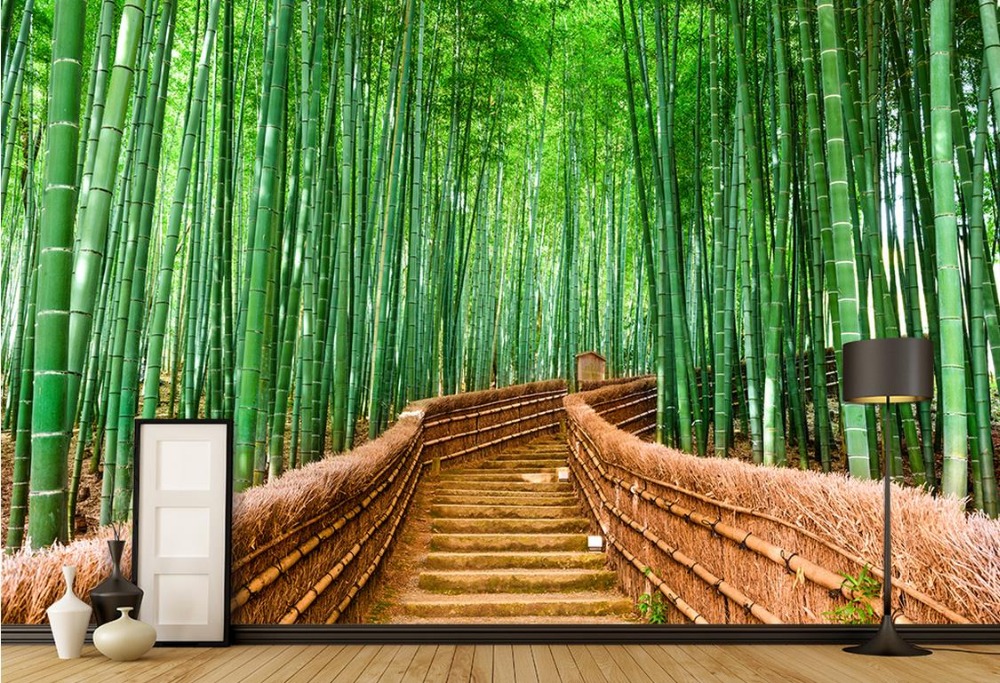 মূল্যায়ন
বাম থেকে দ্বিতীয়টিতে ক্লিক করি।
সঠিক হয়েছে
আবার চেষ্টা কর
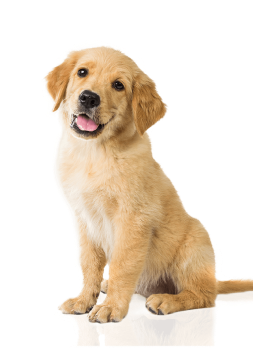 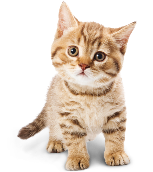 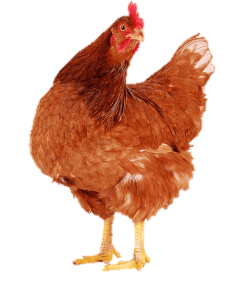 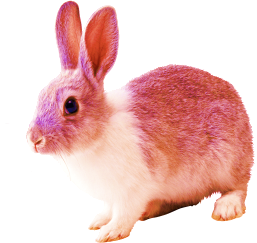 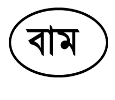 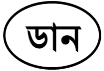 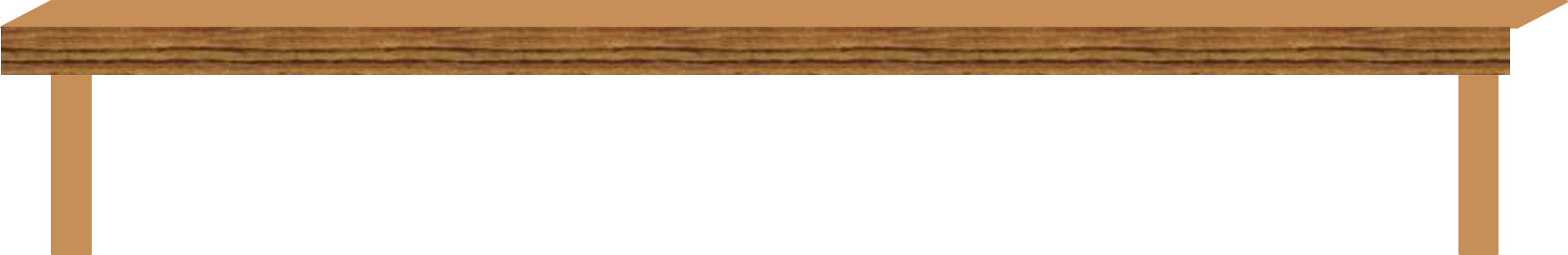 ক্রমবাচক সংখ্যা ব্যবহার করে প্রাণিদের অবস্থান লিখে আনবে।
বিভিন্ন প্রাণি এক লাইনে দাড়িয়ে আছে।
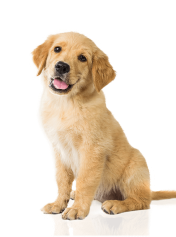 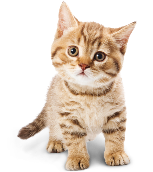 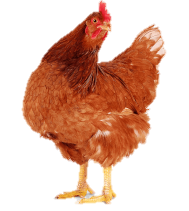 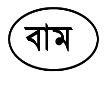 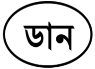 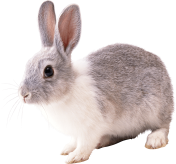 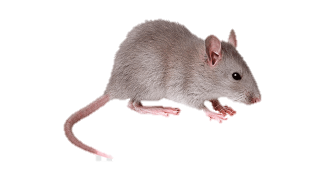 বাড়ির কাজ
বাম থেকে
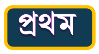 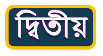 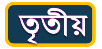 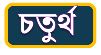 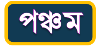 ডান থেকে
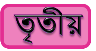 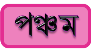 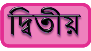 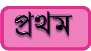 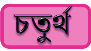 বাম থেকে কে চতুর্থ?
ডান থেকে কে তৃতীয়?
বাম থেকে কে দ্বিতীয়?
ডান থেকে কে প্রথম?
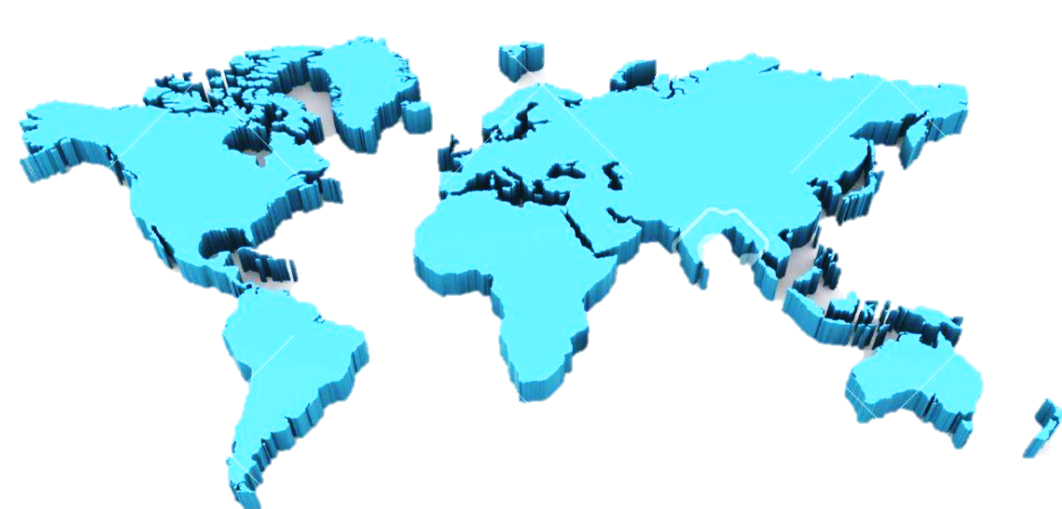 ধন্যবাদ
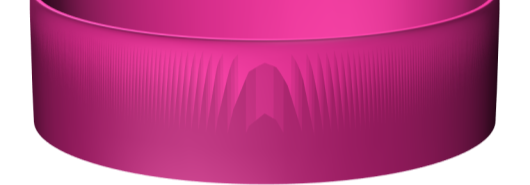